Исследовательская работа«Как  развивается  растение» Цель работы – получить информацию о развитии растения из семени. Оборудование: дидактическая карточка с изображением этапов развития растения из семени, влажная тряпочка, линейка, лупа, семя огурца, карточка для фиксации результатов
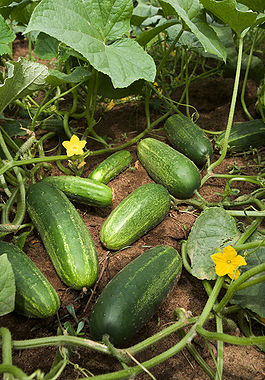 Работа выполнена:
   Малышевым Иваном – 
учащимся 4-в класса, МОУ Гимназии № 4
 Руководитель:
Коновалова Елена Ивановна –
 учитель начальных классов
План исследования:
поместить семя огурца во влажную тряпочку;
регулярно увлажнять тряпочку водой;
перенесите проросшее  растение во влажную почву;
наблюдать какие органы  и в какой последовательности развиваются у растения;
проводить измерения появившихся частей растения;
сделать записи и фотографии.
Ход исследования:23 февраля
В качестве исследуемого растения
 мы взяли семена огурца, положили
 в ткань и смочили её водой.
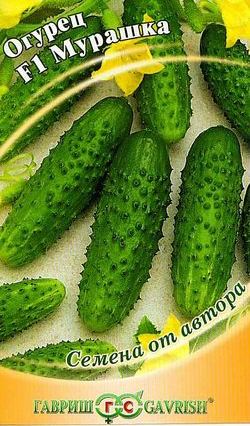 26 февраля Семена набухли, раскрылись. Спустя три дня  появился маленький проросток.
27 февраляВзяв несколько семян с проростком, мы посадили их в землю и полили водой.
12 мартаПоказались  первые  стебельки над землей. С каждым днем выше и выше
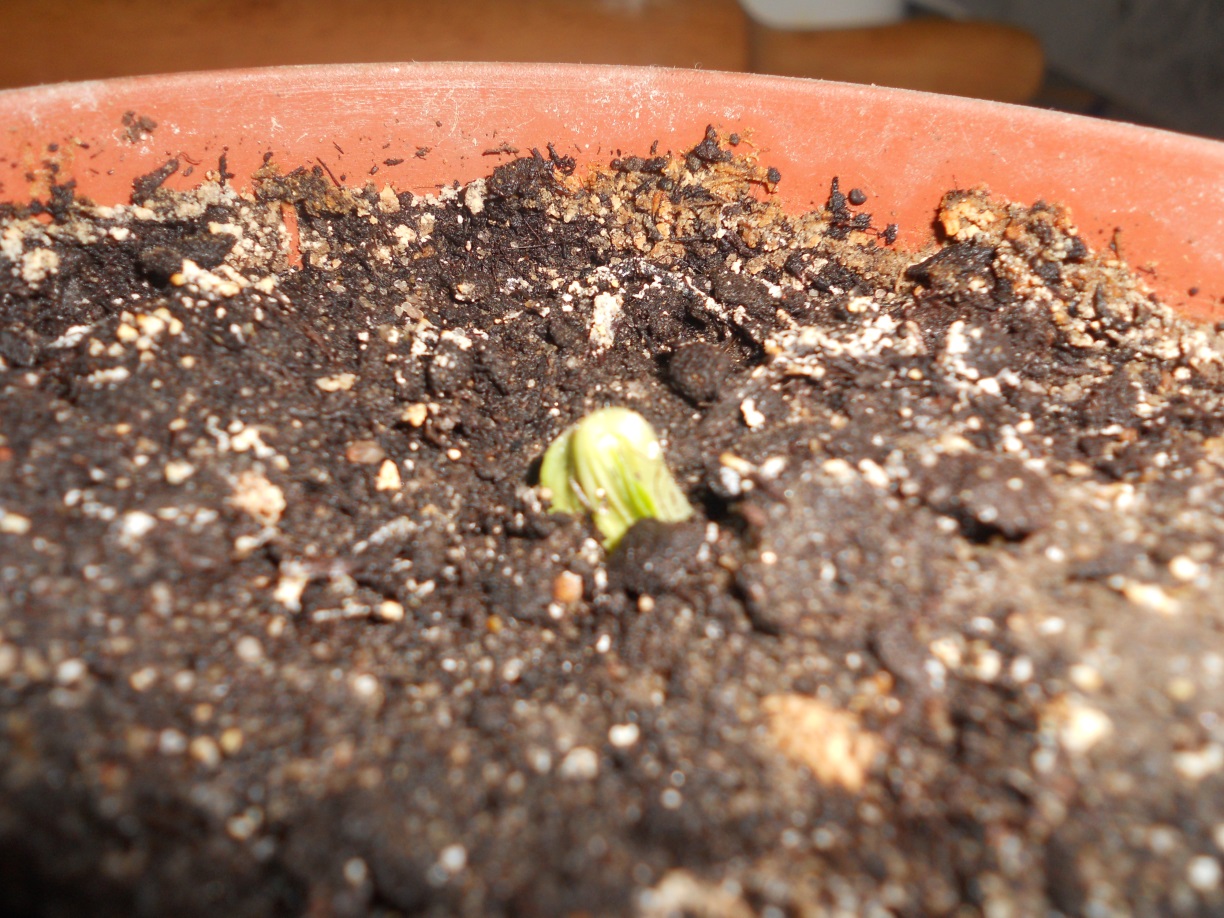 15 мартаЧерез некоторое время семядоля раскрылась.
24 мартаЧерез некоторое время появились другие стебельки и листочки.
8 апреля.Появились усы.
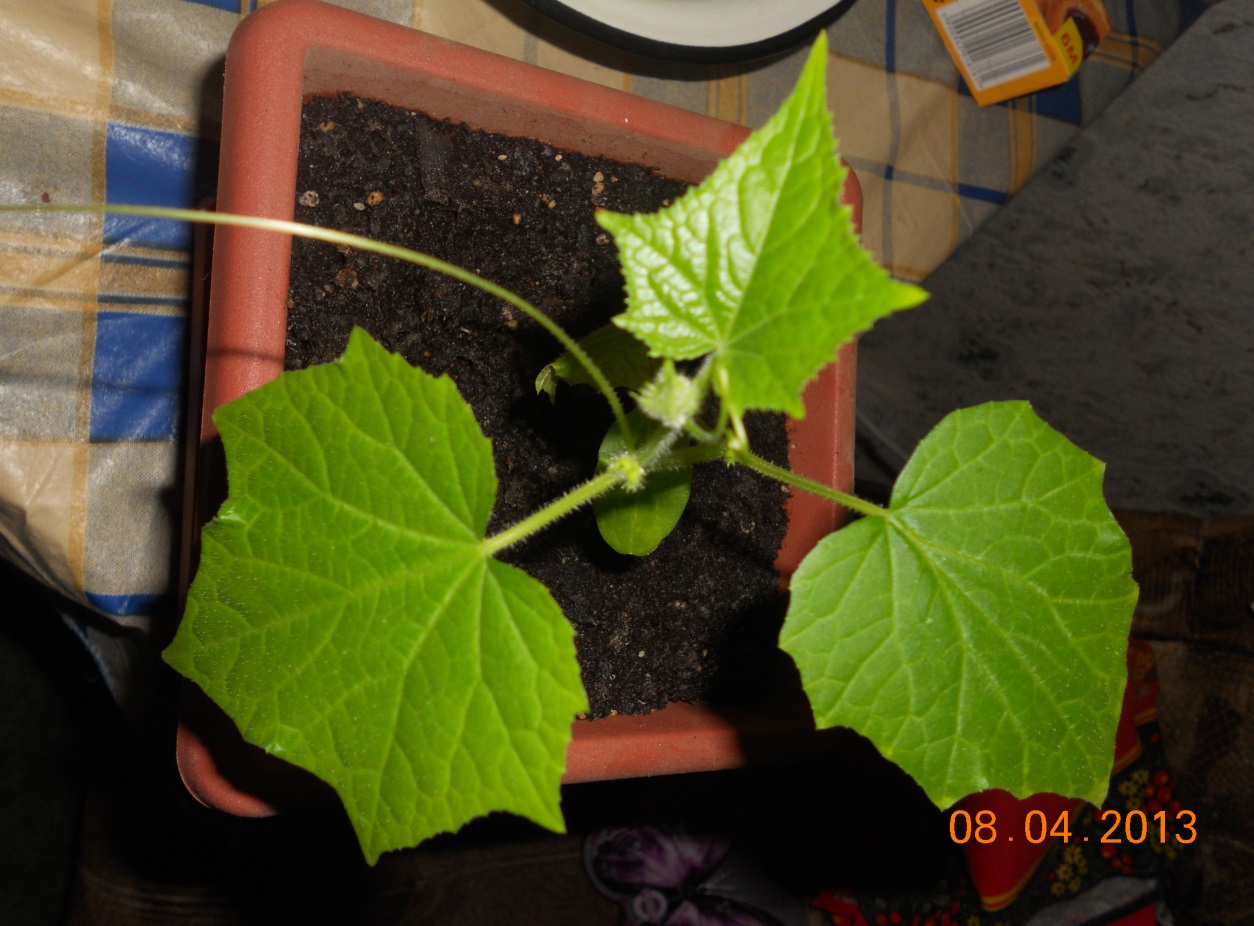 14 апреляРешено подготовить опору для усиков
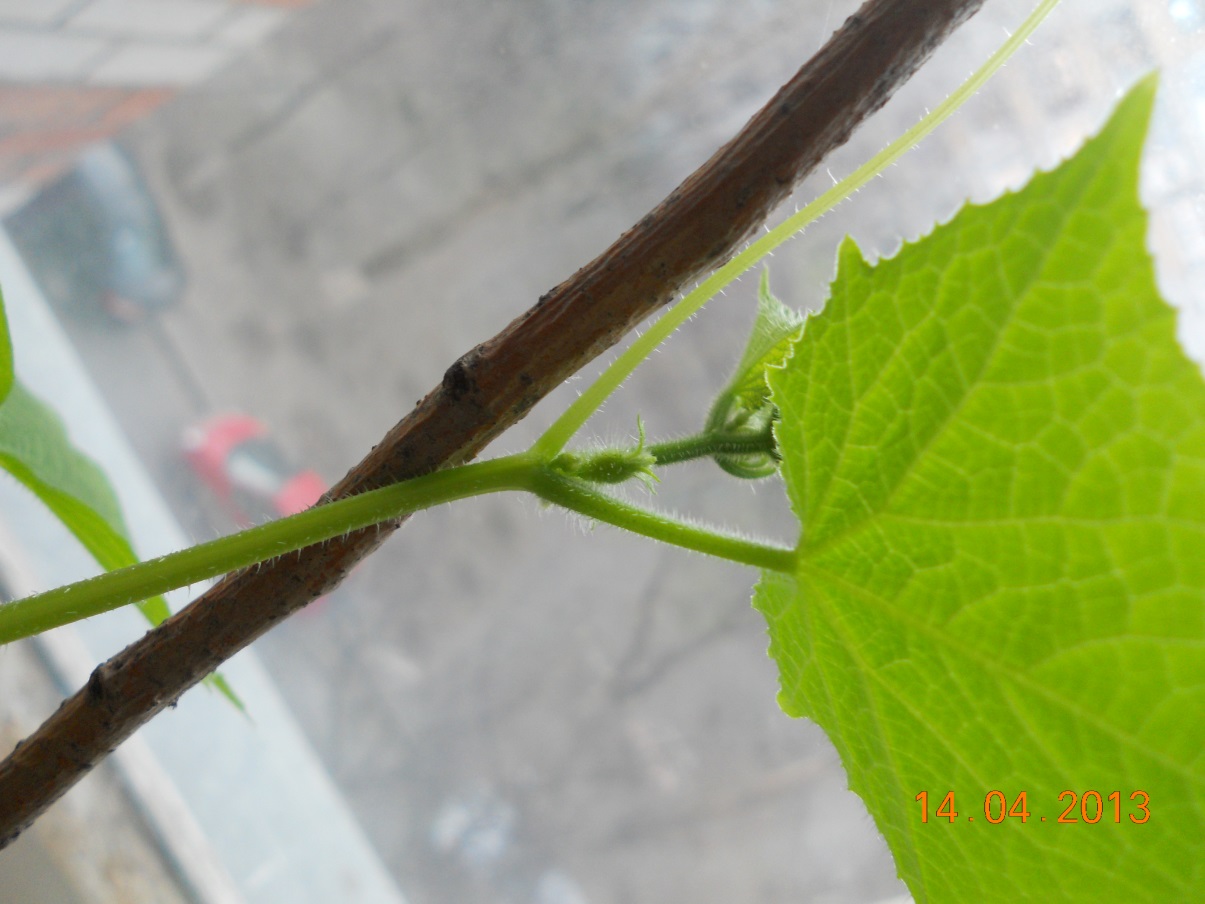 21 апреляНа наших стебельках появились первая завязь  и бутоны.
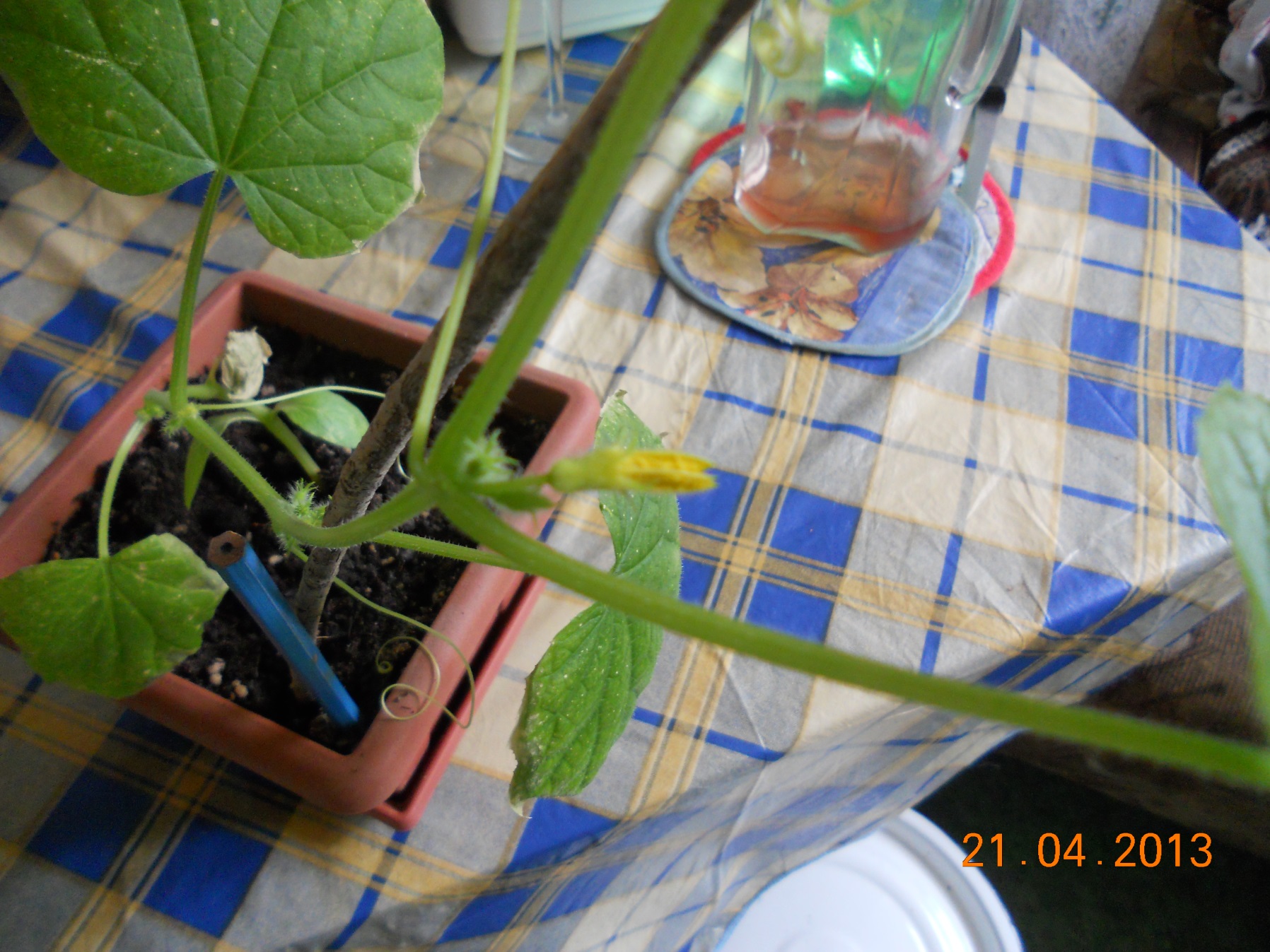 11 мая Через три дня наш бутон раскрылся, растение зацвело. Поливаем. Кисточкой проводим опыление.
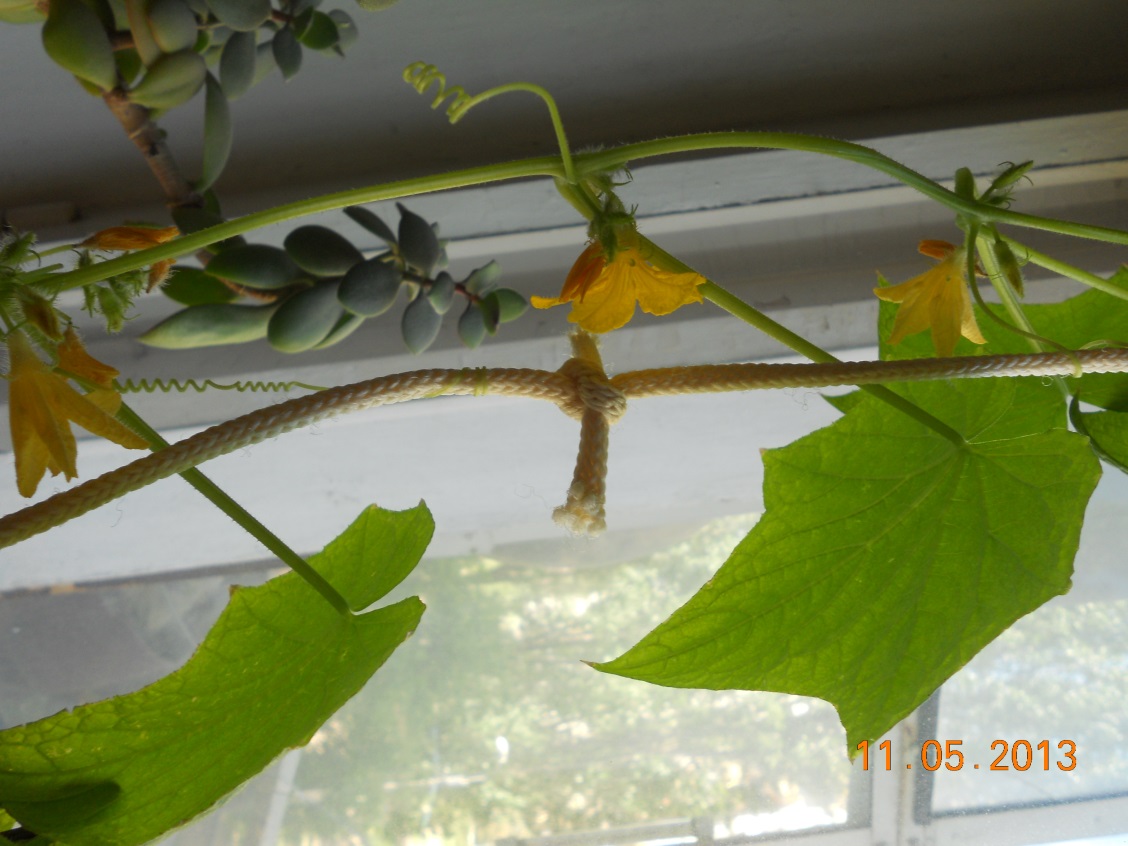 18 маяПлети по всему окну.
31 мая
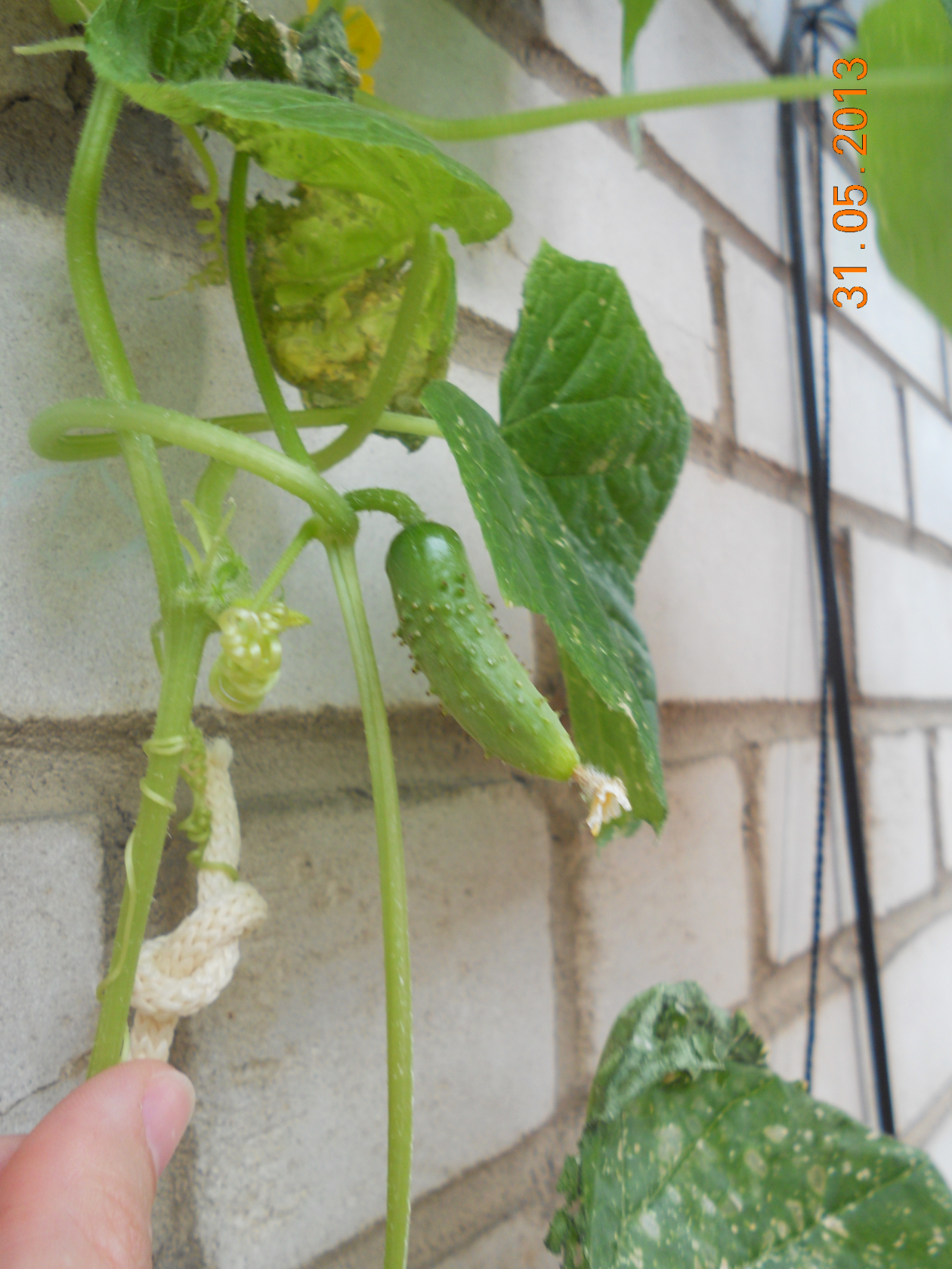 Плод увеличивался в размерах с каждым днём. Скоро  сбор урожая.
14 июня
Первый огурчик  был  использован  для сбора семян        ( их высушили и сохранили для будущих урожаев),   а также в пищу. Огурчик  считается диетическим продуктом, богатым витаминами и очень вкусным.
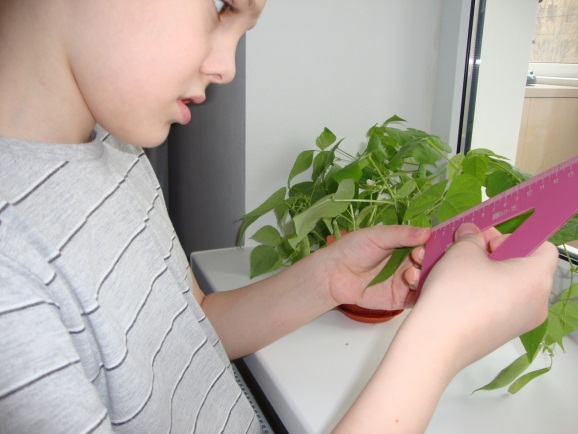 Во время роста растения мы производили замеры.